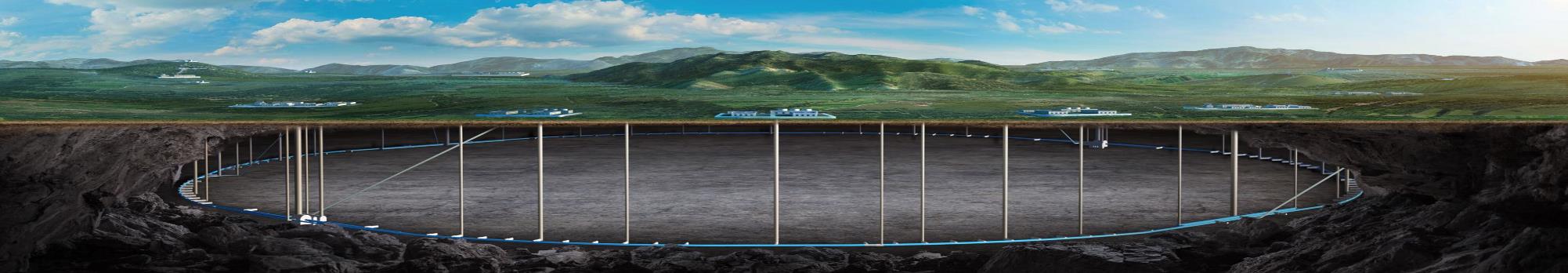 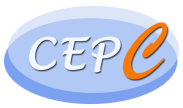 CEPC collimators status for background and machine protections
Cui Xiaohao
 
CEPC DAY
2025.07.18
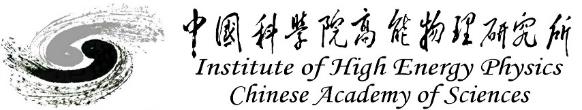 1
Content
1. 引言 
2. CEPC collimator系统介绍
3. 磁铁及RF掉电情况下的丢束模拟
4. SAD-FLUKA联合模拟
4. 总结
1. 引言
CEPC中储存在束流中的能量非常高；
机器保护系统用来减小束流对机器关键部件的破坏；
SuperKEKB ~0.2 MJ，LHC~300MJ
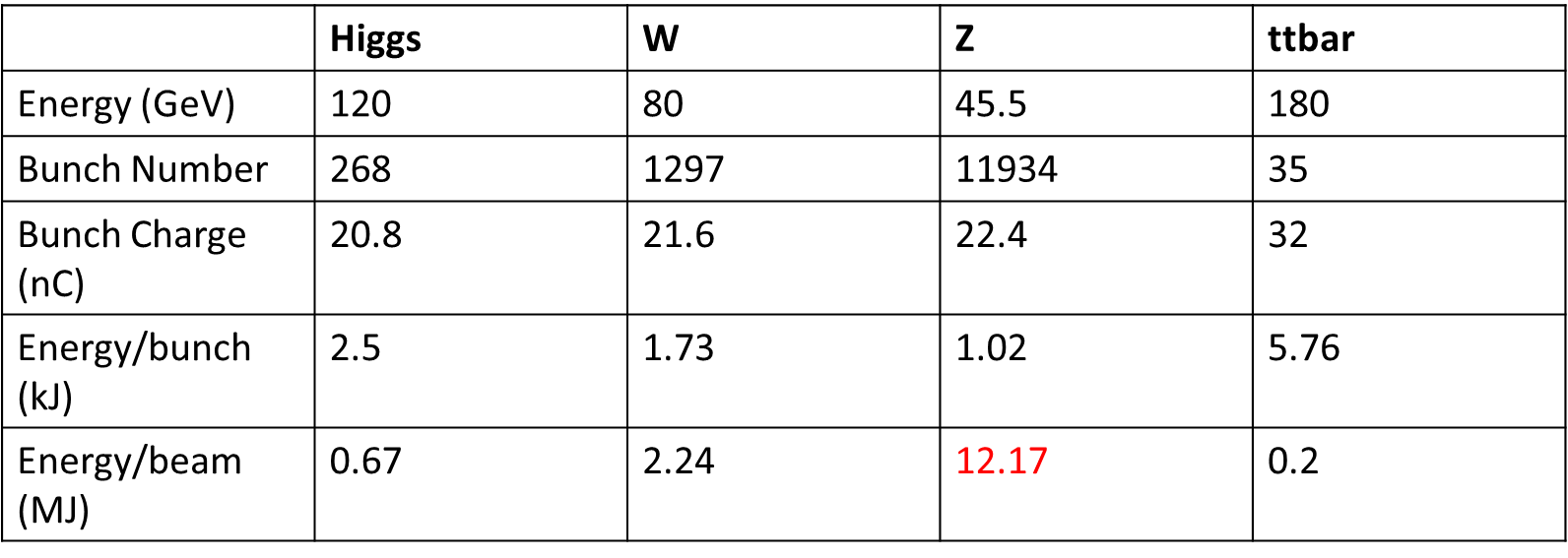 3
1. 引言
机器保护系统的功能与重要性
保护加速器设备免受束流损失的损害
确保探测器的正常运行
提供束流稳定性和机器可用性
机器保护系统的组成:
主动保护:
监测环中正负电子束流的稳定性，控制束流损失，降低辐射水平
主动束流垃圾站系统：在检测到束流故障时快速将束流引导到束流垃圾站系统
被动保护:
collimators（准直器）：安装在对撞机环中，用于清除束流中的散射粒子，减少束流损失
屏蔽：使用适当的材料和设计，防止辐射泄漏到周围环境
4
1. 引言
机器保护系统的设计考虑:
不同运行模式下的束流参数和束流损失特性
束流寿命和机器保护系统的响应时间
collimators 的位置、尺寸和材料选择，以平衡保护效果和对束流的影响
阻抗管理，以减少束流与机器元件之间的相互作用
机器保护的设计挑战:
高能量束流的破坏性: 高能量束流的意外损失可能导致设备损坏
束流损失的快速性: 需要有效的保护系统应对快速束损
被动保护的局限性: 仅靠被动保护（如 collimators）不足以应对所有情况
5
1. 引言
主动保护系统:
主动保护系统由环中的束损探测系统，束损信号控制系统，以及束流垃圾桶系统组成。环中探测到束流异常后，会将束流引出到垃圾桶系统。垃圾桶束线上的kicker会将束流打散，然后传进垃圾桶。
主动保护系统的优势：
            束流不会丢在环内，可以有效保护机器运行
主动保护系统的劣势：
            反应较慢：信号检测时间+信号传输时间+信号处理时间+打束时间~数圈
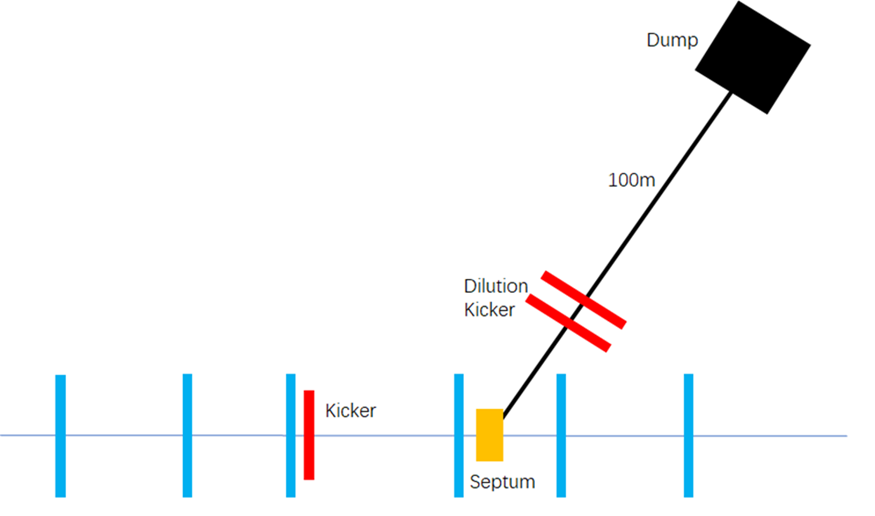 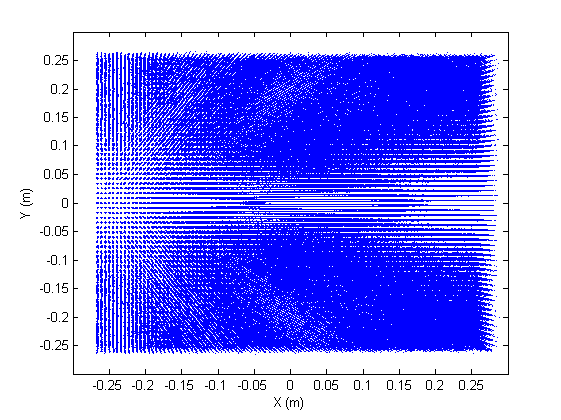 打到垃圾桶的粒子
1. 引言
被动保护系统:
主动保护系统主要指分布在全环的collimator和mask及屏蔽。
被动保护系统的优势：
            可以随时阻挡束流丢失造成影响；减小探测器本底
被动保护系统的劣势：
            束流丢在环内，产生次级粒子；可能无法100%阻挡束流；collimator损坏
7
2. CEPC collimator系统介绍
BG collimators  -- 主要用于减少探测器位置的束流本底
      SR Mask ---- near the IP 1.9m~1.95m，用于屏蔽同步光
      机器保护 collimators – 主要用于机器保护
8
2. CEPC collimator系统介绍：机器保护collimator
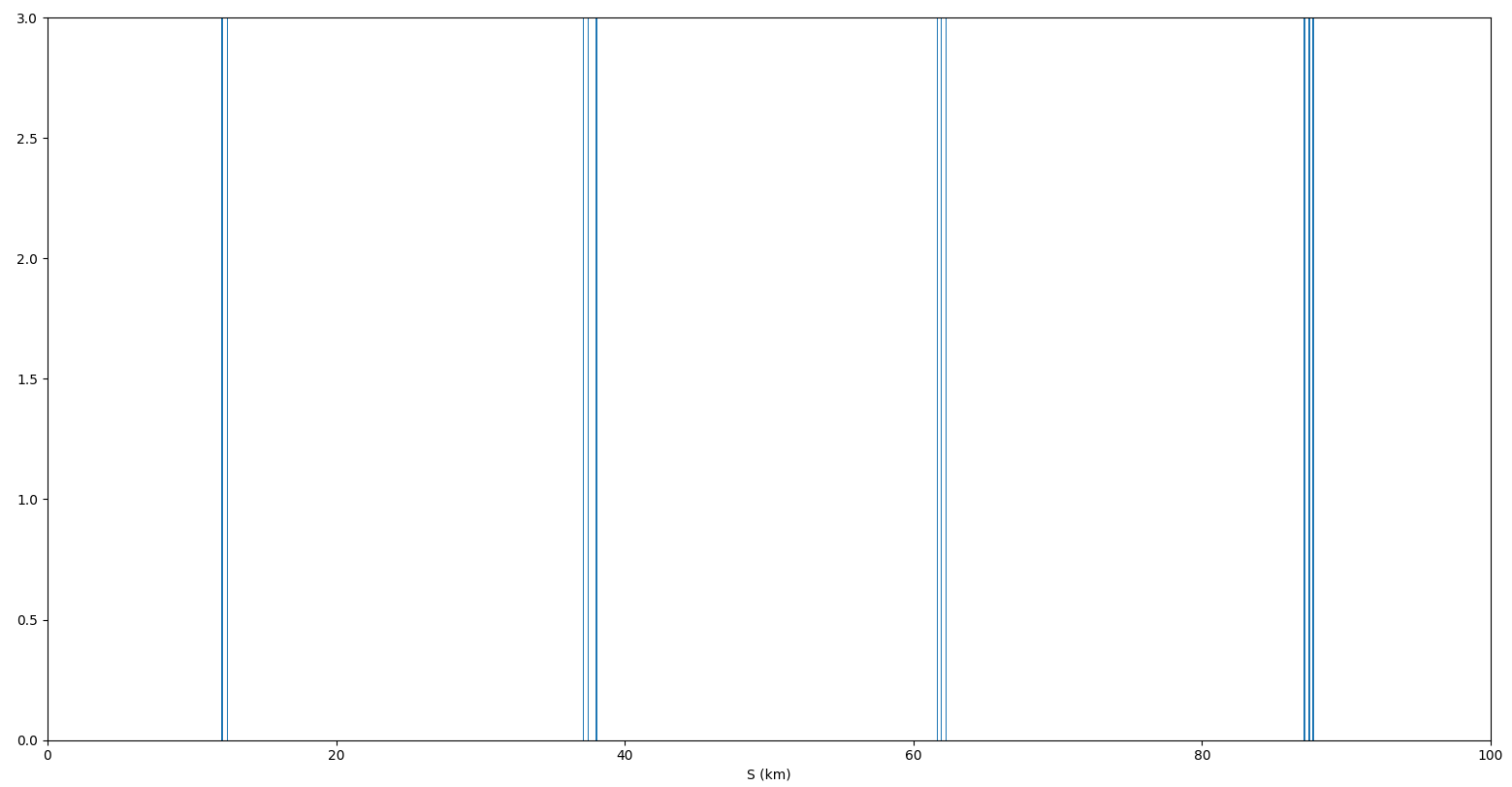 直线节无色散位置有4个水平collimator
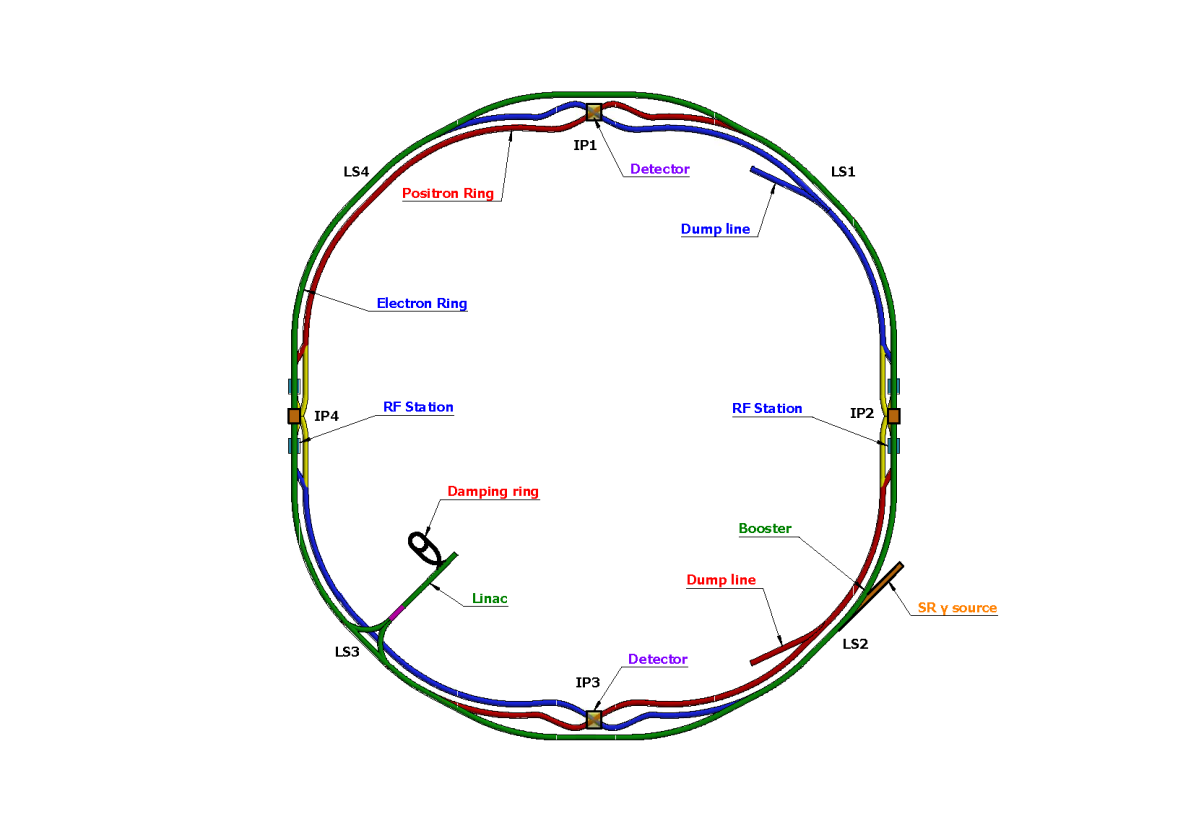 阻挡水平震荡粒子

     
     阻挡能散较大粒子

     阻挡垂直位移粒子
弧区色散位置有4个水平collimator
高频区
高频区
直线节有4个垂直collimator
9
9
2. CEPC collimator系统介绍：BG collimator
10
2. CEPC collimator系统介绍：全环所有collimator
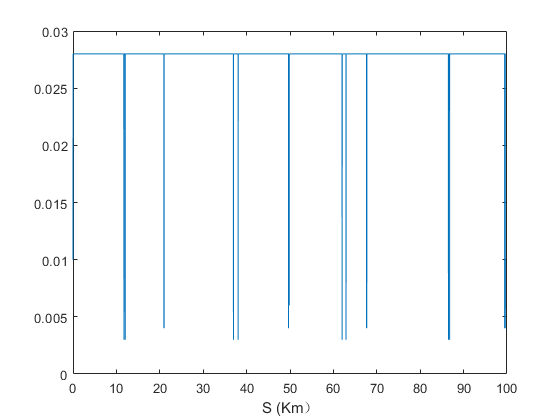 X
对撞点
对撞点
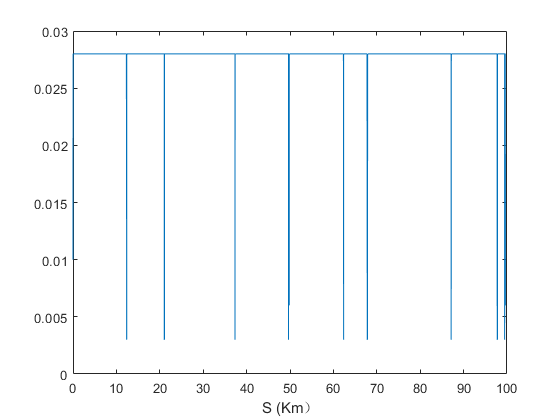 Y
对撞点
11
对撞点
3. 磁铁及RF掉电情况下的丢束模拟
粒子加速器中的磁铁供电重要性：在现代高能粒子加速器（如CEPC）中，磁铁系统通过精确供电实现粒子束的偏转、聚焦与稳定控制，直接关系到加速器能否正常运行与性能发挥。
掉电故障风险：掉电故障作为潜在风险，会导致磁场突变，可能引起束流偏离、振荡甚至失稳，对设备安全和束流质量构成威胁，研究其效应是保障加速器可靠运行的关键。
CEPC储存环结构：由多个弧段组成，包含弧区，直线段，对撞区等
磁铁类型与供电：包括二极磁铁，四极磁铁，超导四极磁铁，分别用于偏转和聚焦。二极铁采用1/8弧区分段供电，四极磁铁独立供电。
12
3. 磁铁及RF掉电情况下的丢束模拟：模拟设置
软件工具：采用束流跟踪程序SAD 模拟粒子束在加速器中的运动，根据参数逐圈改变磁场强度，模拟掉电故障场景。
模型设置：考虑同步辐射效应。包含同步辐射对粒子束能量损失、束流发射度增长等影响。
边界条件：全环大部分按半径28mm孔径考虑，collimator位置按具体 collimator尺寸设置孔径。
参数设置：依据CEPC设计参数，如束流能量、磁场梯度、磁铁长度等，构建精确的加速器模型。
13
3. 磁铁及RF掉电情况下的丢束模拟：RF保护-Z
假设加速器中发生高频腔保护，高频腔腔压以指数下降, V(t)=V0​⋅e−t/τ 下降的时间常数为 773 µs.束流丢失的圈数主要集中在15圈左右, 可以采用主动保护。
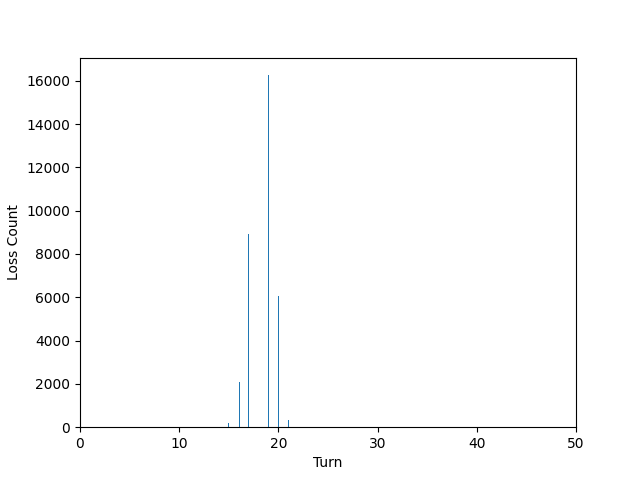 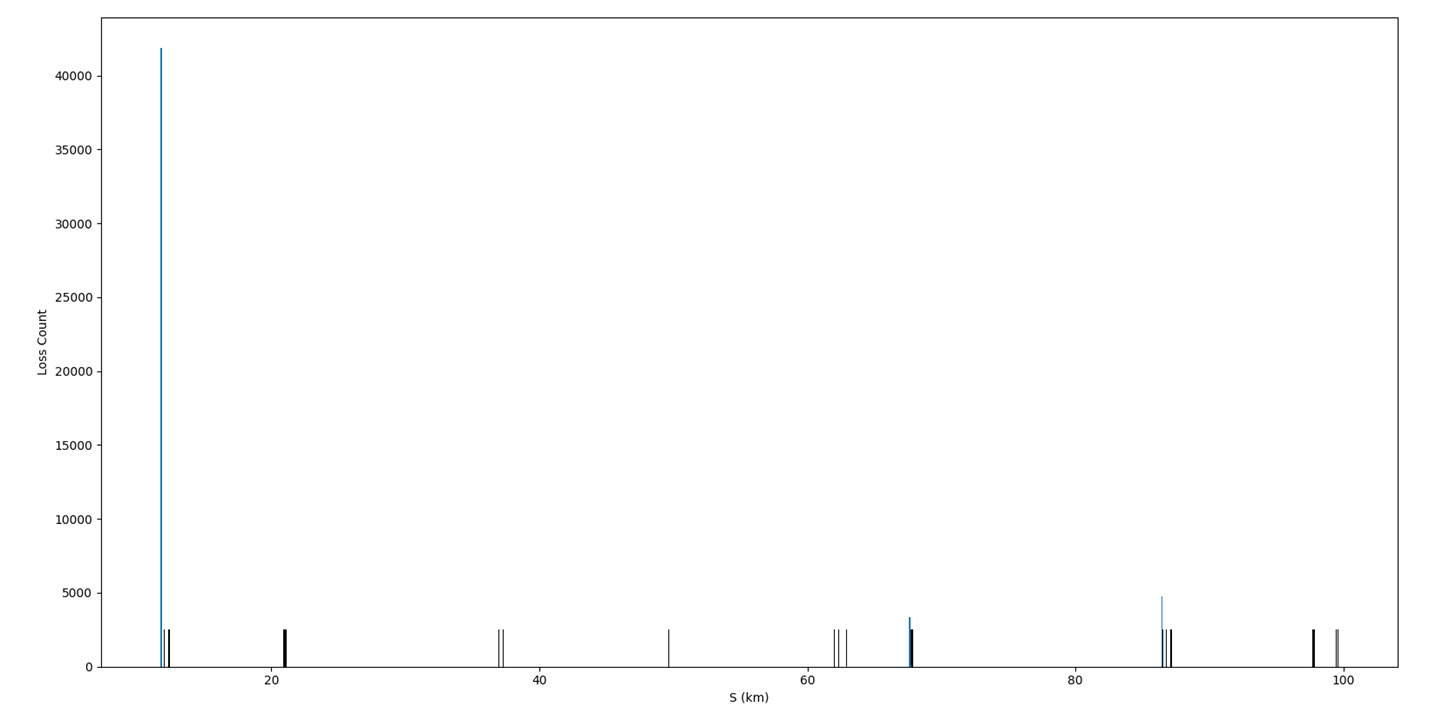 对撞点
对撞点
束流丢失位置
束流丢失圈数
14
3. 磁铁及RF掉电情况下的丢束模拟：RF保护-Higgs
假设加速器中发生高频腔保护，高频腔腔压以指数下降, V(t)=V0​⋅e−t/τ 下降的时间常数为 773 µs. Higgs能量下束流丢失更快。
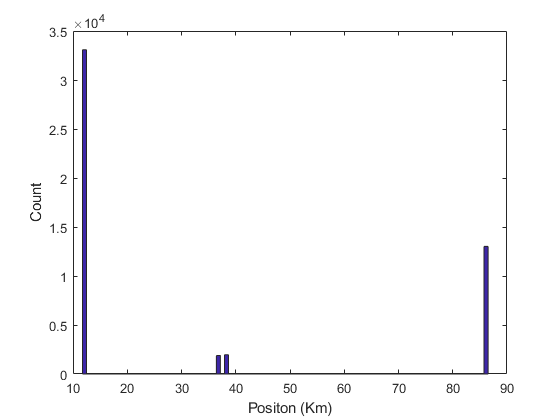 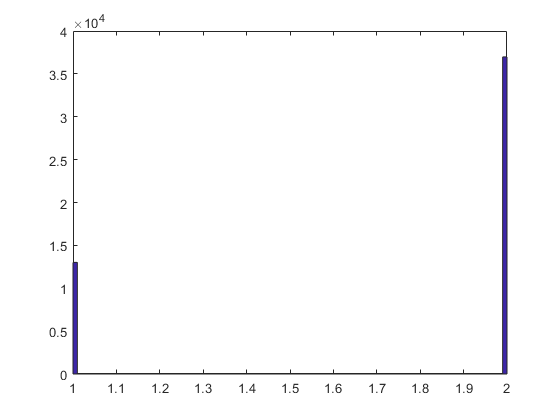 对撞点
对撞点
束流丢失圈数更快
束流丢失位置，全部丢失在collimator上
15
3. 磁铁及RF掉电情况下的丢束模拟：Dipole掉电-Z
假设加速器中发生二极磁铁掉电，环中1/8二极磁铁磁场以指数下降, B(t)=B0​⋅e−t/τ下降的时间常数为 10ms.束流丢失的圈数晚于30圈，可以采用主动保护。
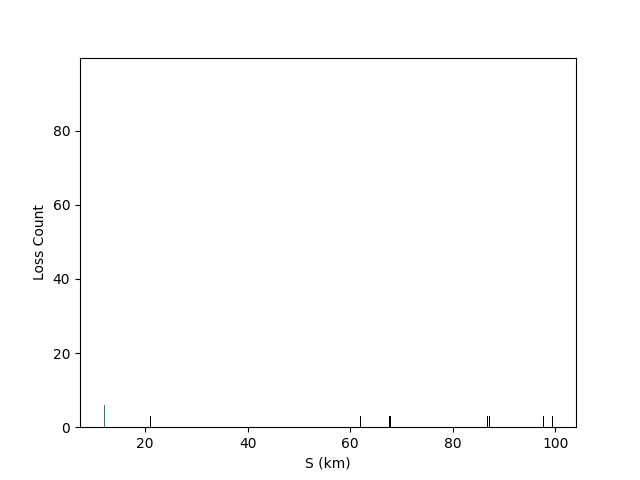 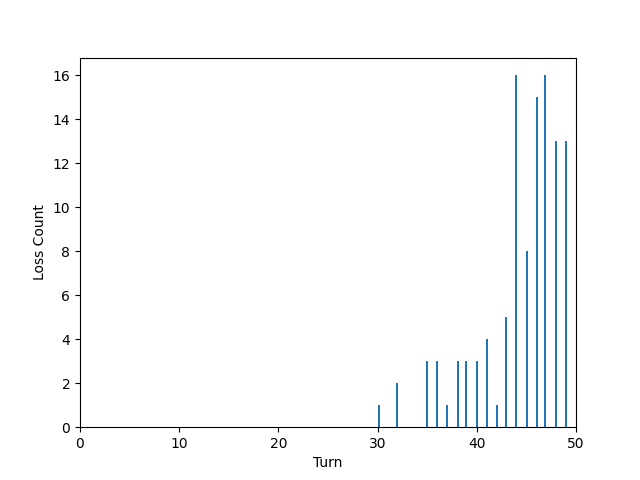 对撞点
对撞点
束流丢失位置
束流丢失圈数
16
3. 磁铁及RF掉电情况下的丢束模拟：Q掉电-Z
假设加速器中发生单个四极磁铁掉电，四极铁磁铁磁场以指数下降, B(t)=B0​⋅e−t/τ下降的时间常数为 10ms.束流在50圈内没有丢束。可以采用主动保护。
17
3. 磁铁及RF掉电情况下的丢束模拟：SCQ掉电-Z
假设加速器中发生超导铁失超，超导四极铁磁铁磁场以指数下降, B(t)=B0​⋅e−t/τ下降的时间常数为 10ms.模拟发现对撞点处有丢束。正在检查设置，查找原因。
18
4. SAD-Fluka联合模拟
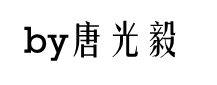 在SAD模拟中，可以设置不同的参数和能量。

‌记录束管/准直器上的束流损失。‌

‌所有撞击准直器的束流损失会传递给FLUKA，然后在FLUKA中模拟的次级粒子会传递回SAD
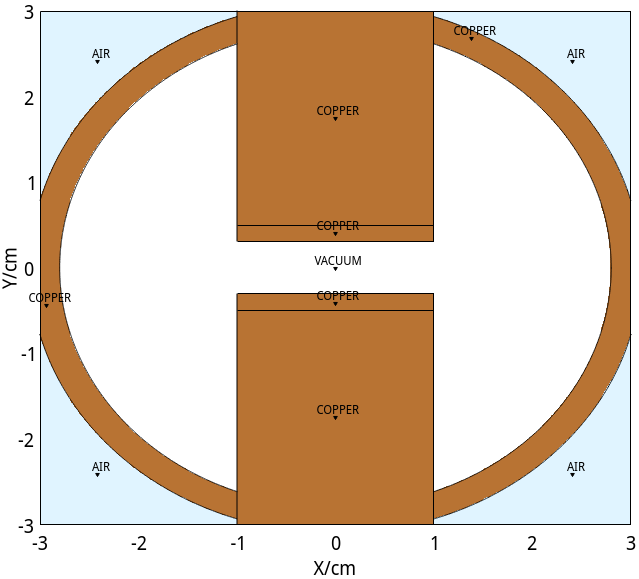 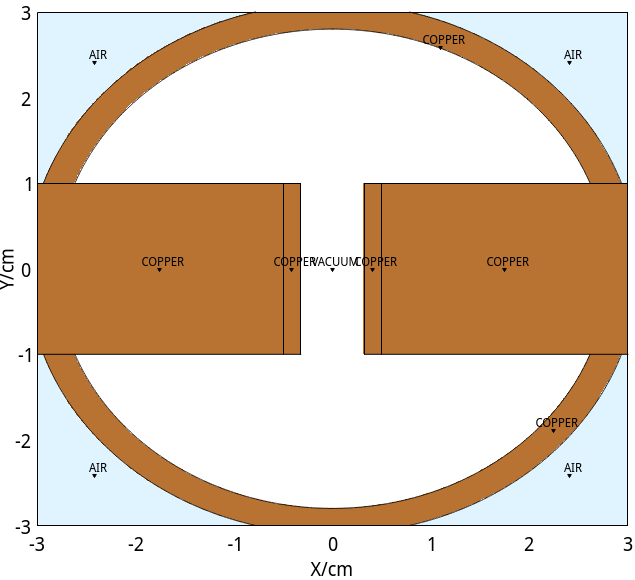 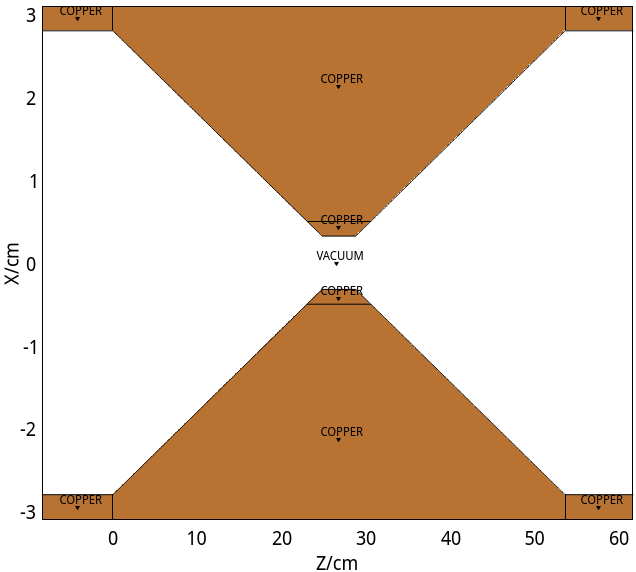 Collimator 设置
19
4. SAD-Fluka 联合模拟
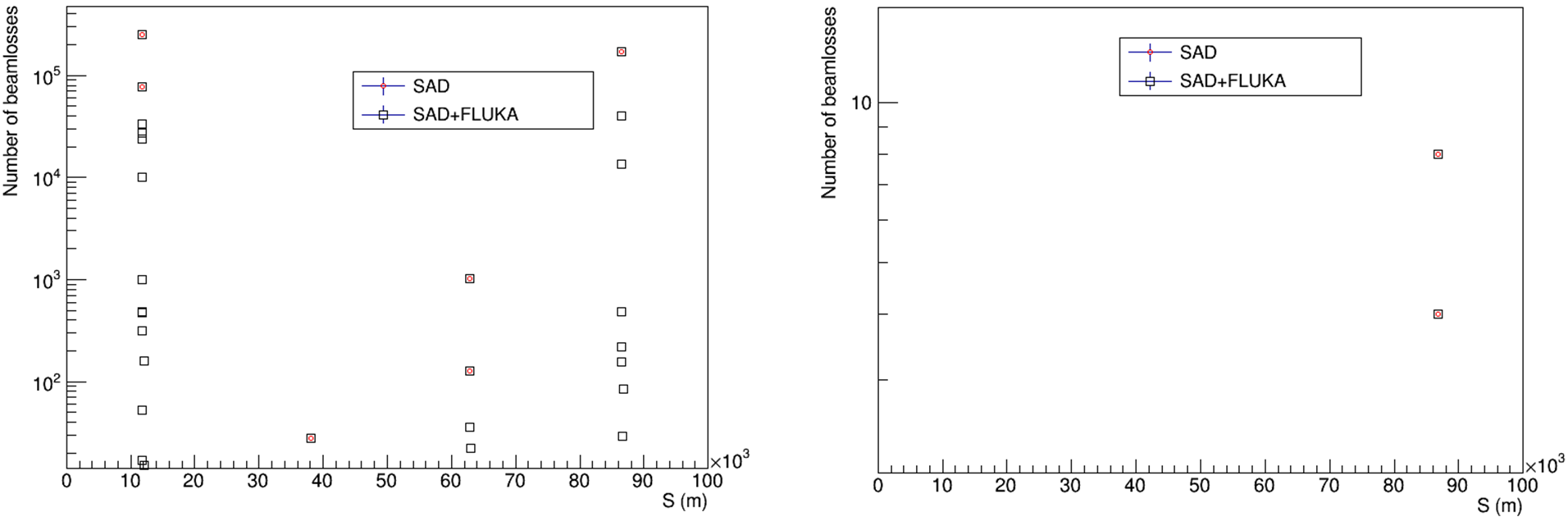 20
5. 结论
1. Z模式下，大多数情况丢束都较慢。可以采用主动保护；
2. Z模式下，SCQ铁失超情况下，发现丢在对撞点的粒子，正在检查模拟设置；
3. Higgs模式下，丢束更快，更依赖被动保护。
4. SAD-Fluka 联合模拟正在进行
21
Thanks for your attention!
22